TD Summer Reading Club 2020
Join the Club!
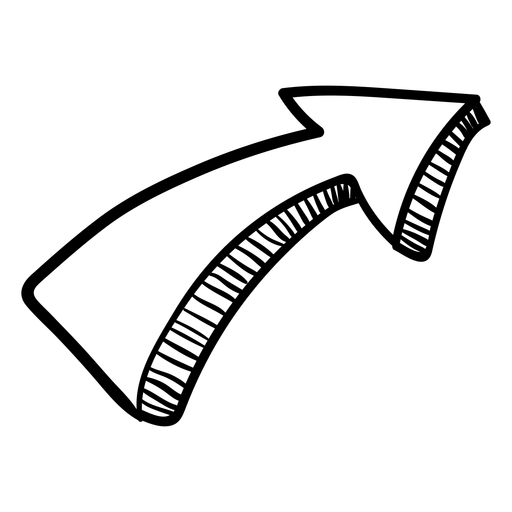 Dave Whamond
Dave in real life
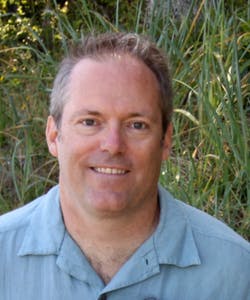 2020 Artist
About Dave Whamond
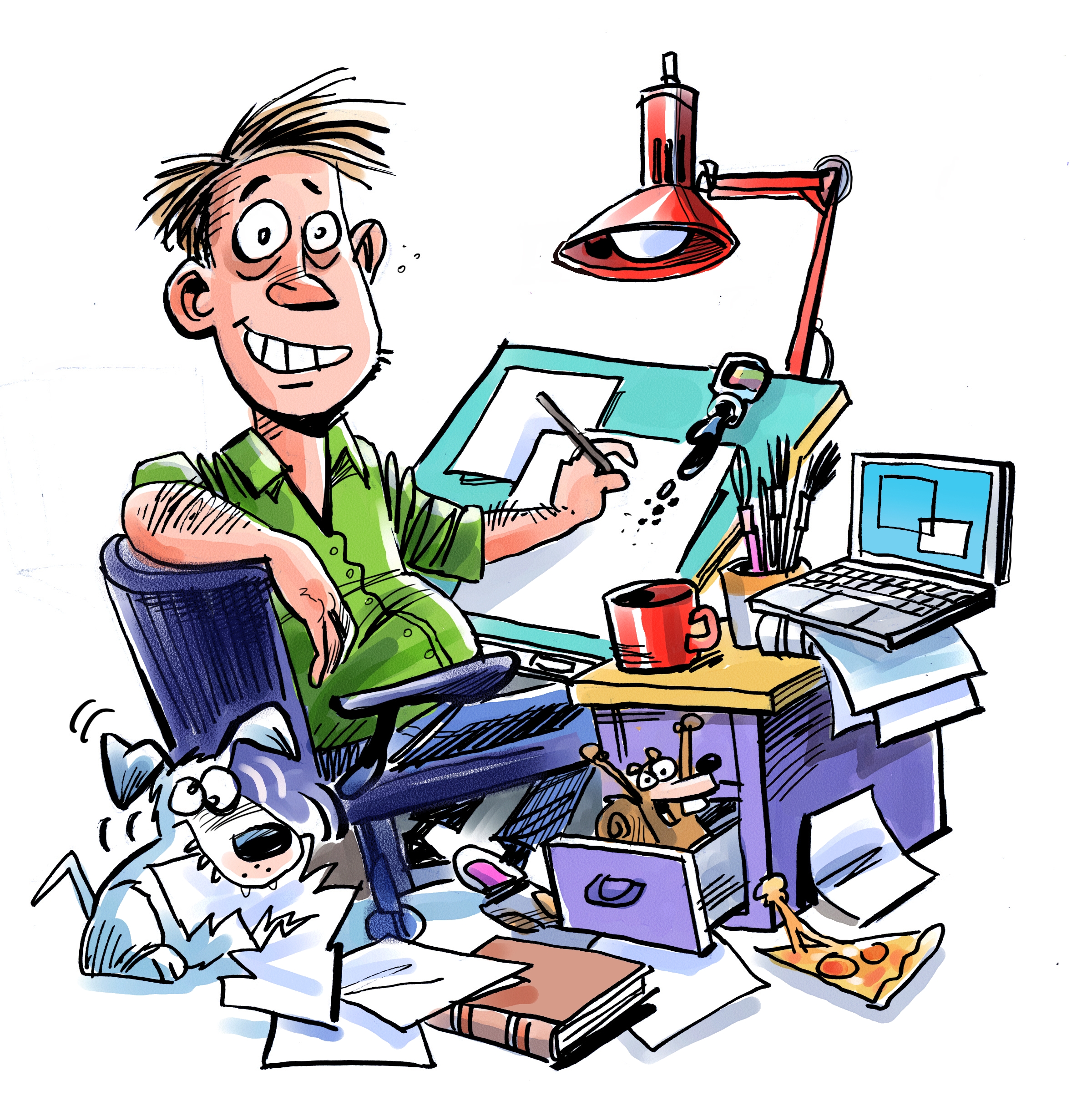 Dave has worked on more than 30 books, including Rosie’s Glasses, My Think-a-ma-Jink, the Oddrey series, Frank and Laverne, Nick the Sidekick, and a Robert Munsch book, Braids

His artwork is featured on our notebooks, stickers and website

Dave lives in Calgary
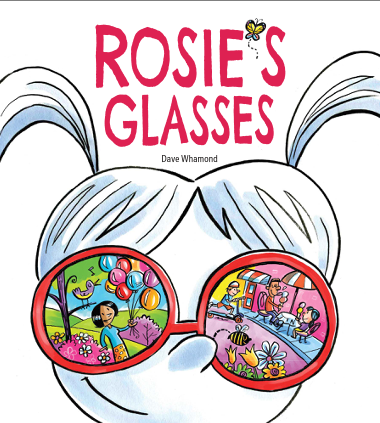 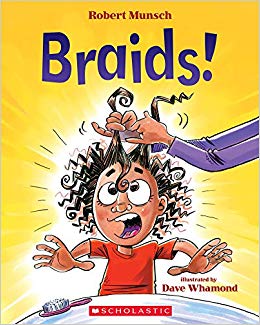 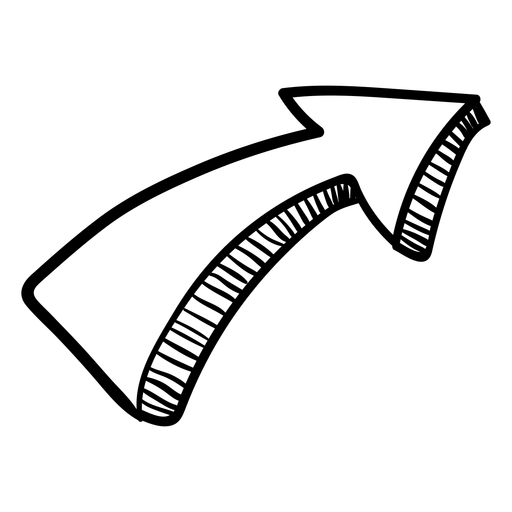 Kean Soo
Kean in real life
2020 Online Web Comic
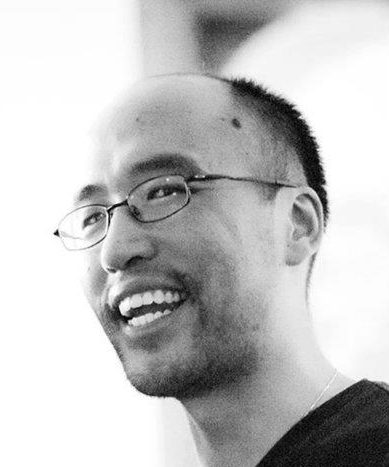 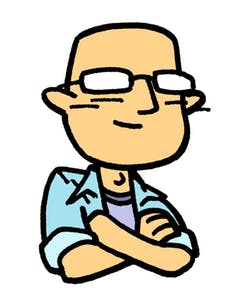 About Kean Soo
Author and illustrator of the award-winning graphic novel series Jellaby, and the book March Grand Prix: The Fast and the Furriest

His new web comic, The Transfer Student, will be live on our website on June 15, 2020

Kean lives in Toronto
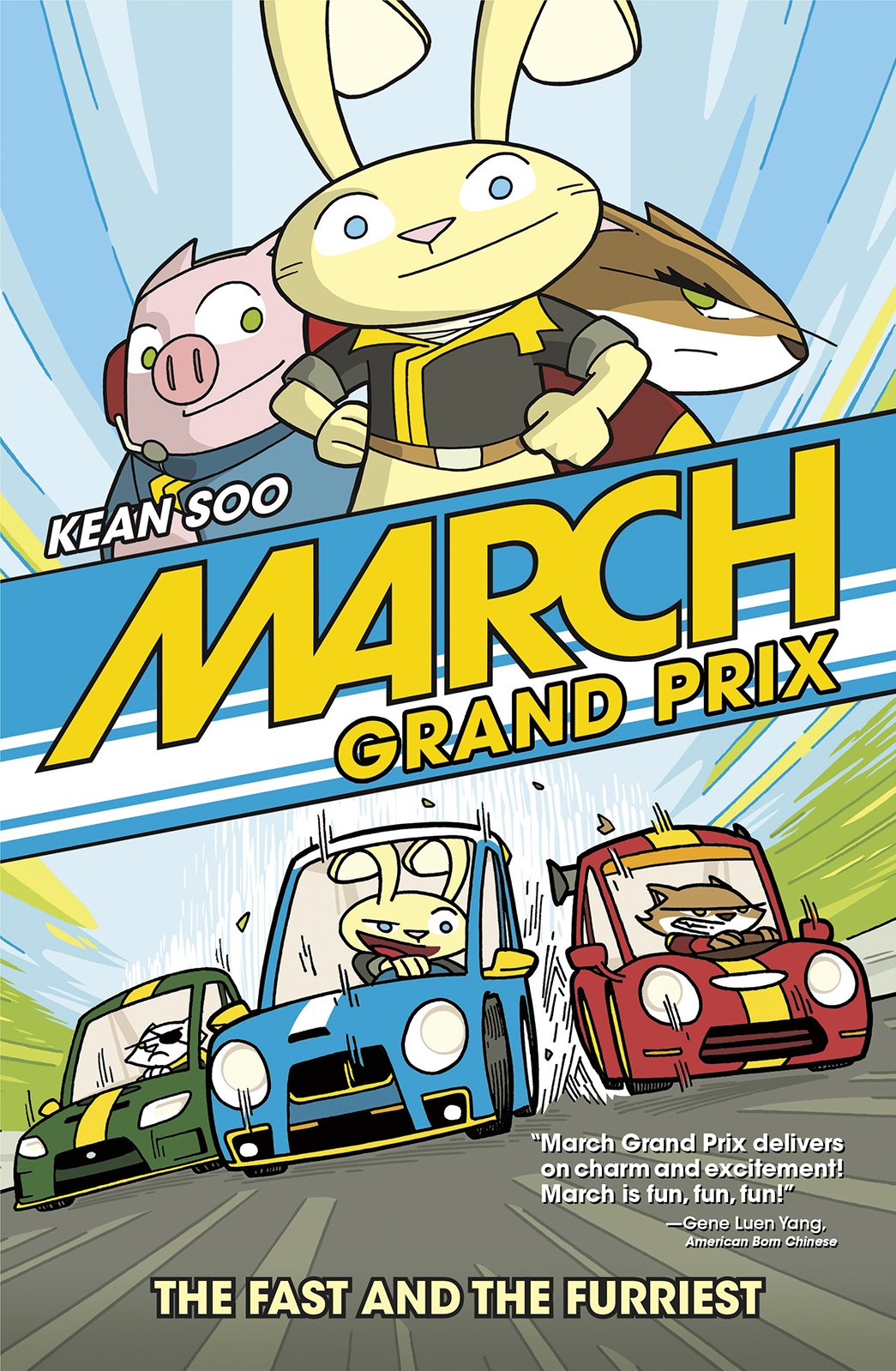 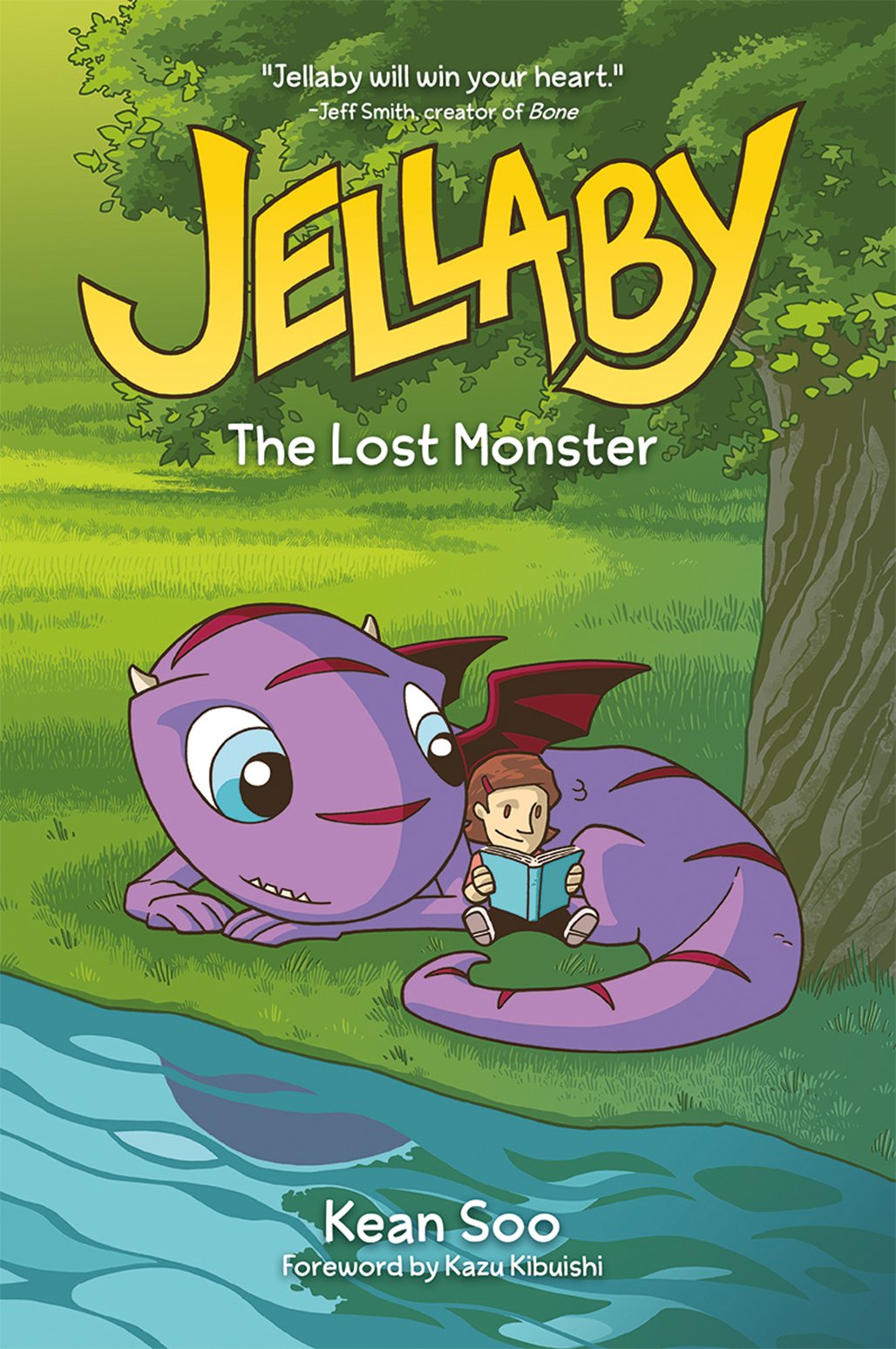 Notebooks
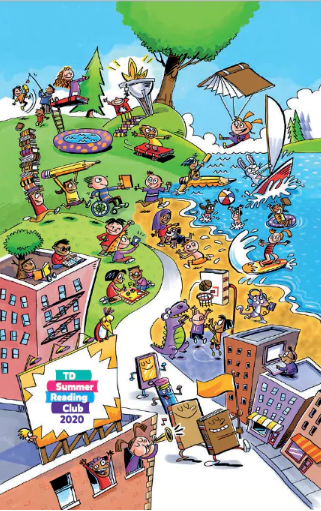 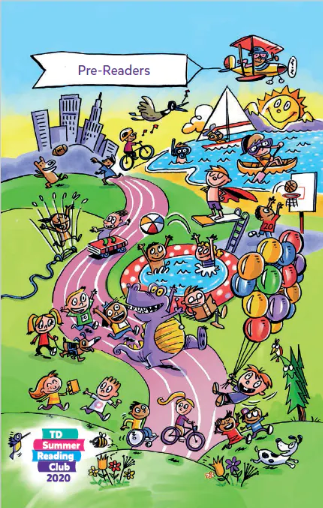 For kids ages 0—5
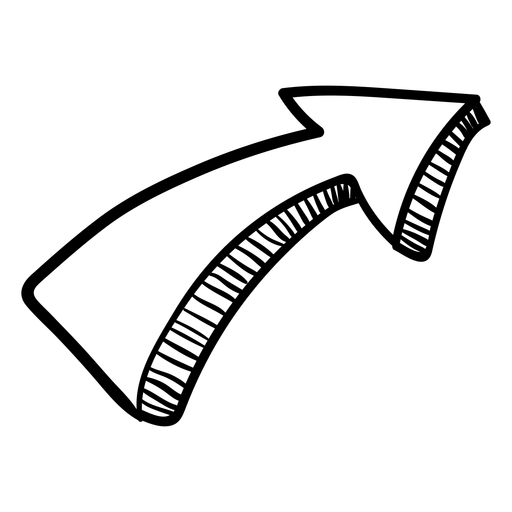 For kids ages 6—12
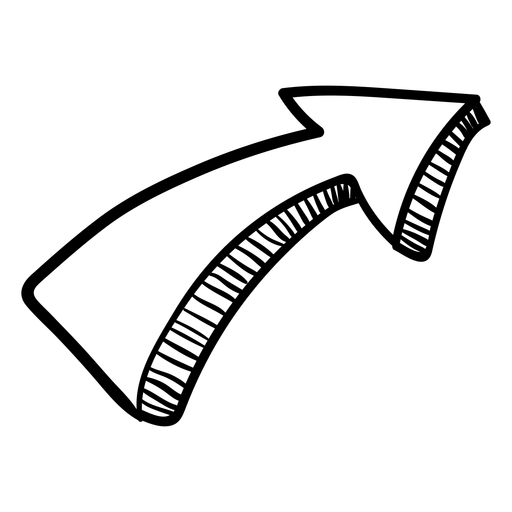 Web access code
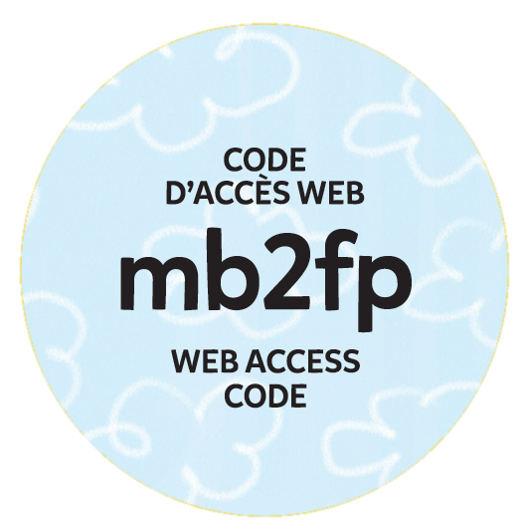 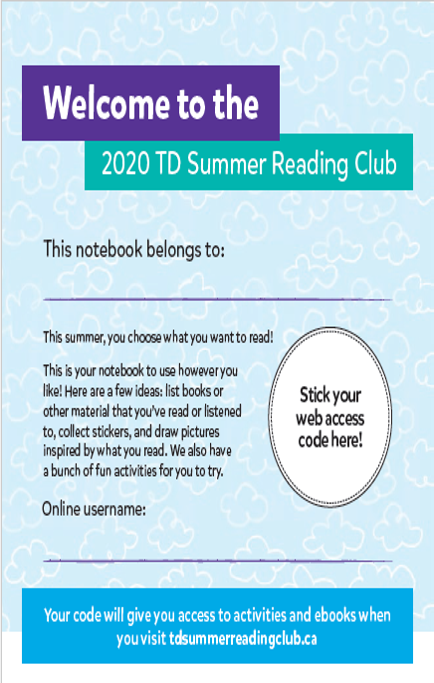 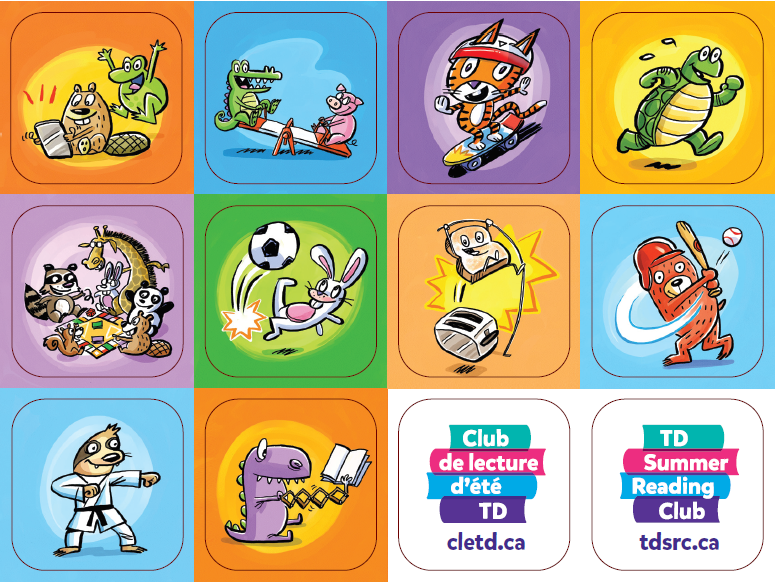 Stickers
Kids website
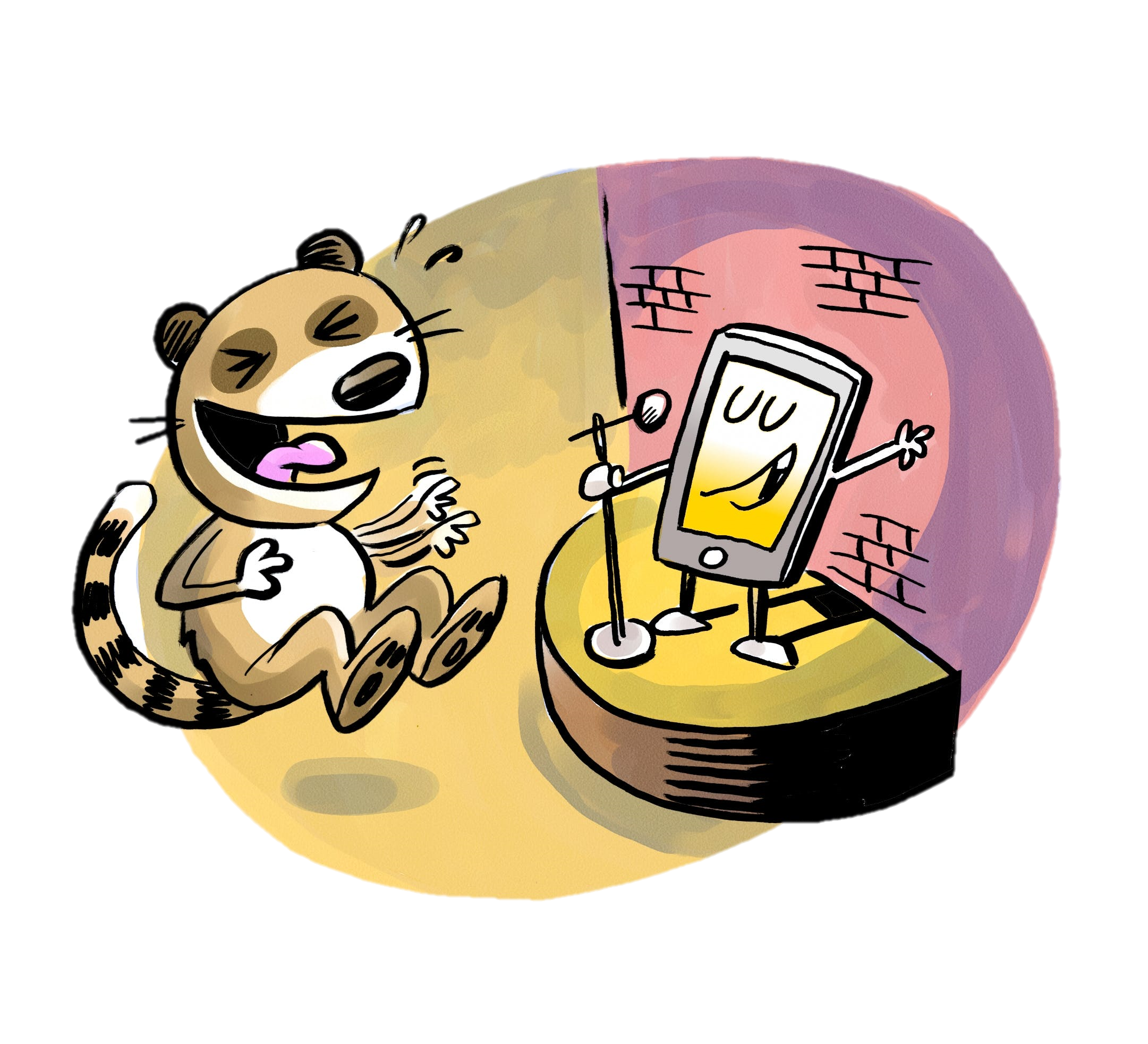 tdsummerreadingclub.ca
Highlights:
Jokes

Silly stories

Story starters

Colouring pages

Trivia questions
ebooks

Book recommendations

Web comic

Online notebook

Battle of the books (New!)
Launches June 15, 2020
Jokes
What happens when frogs park illegally?
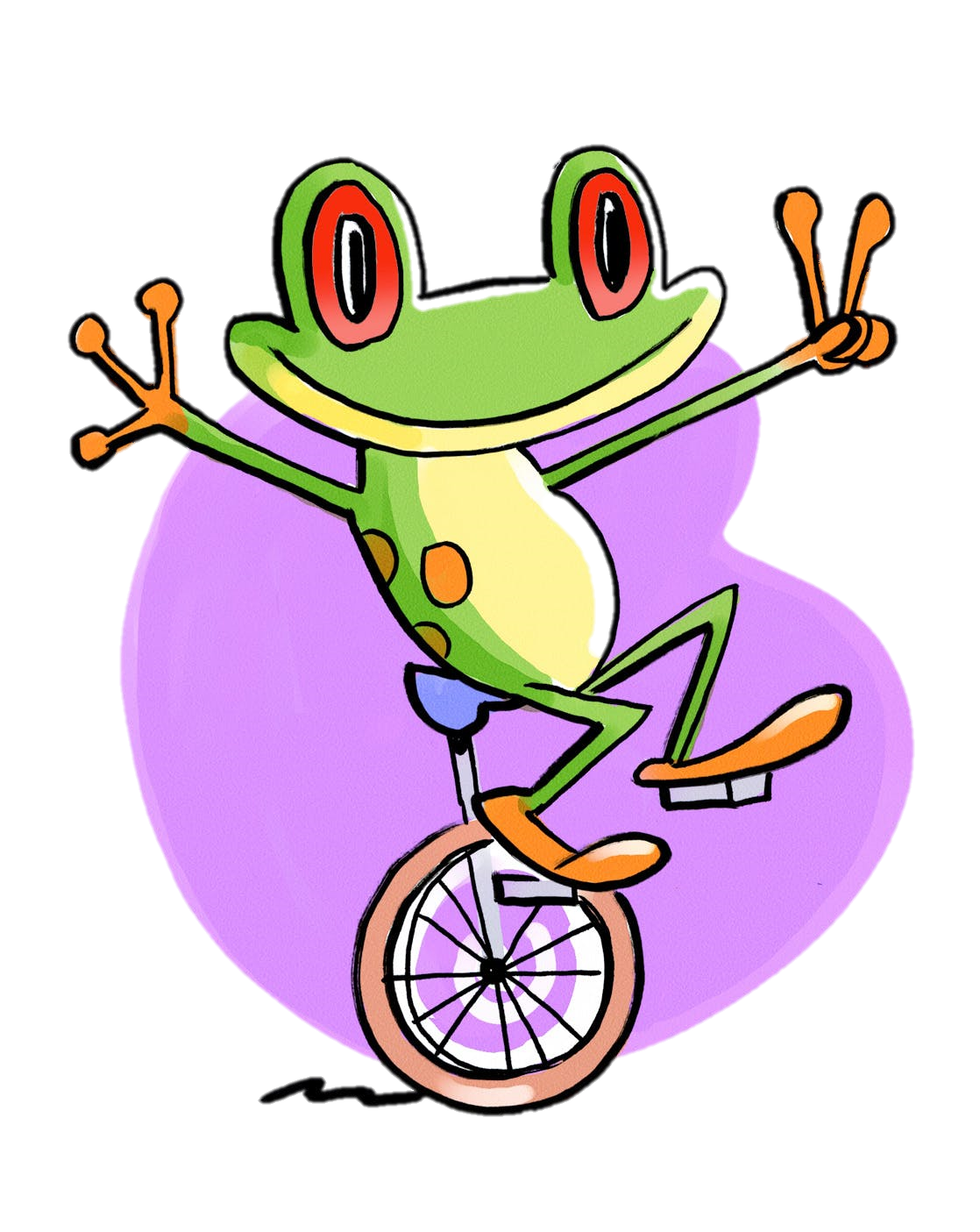 They get toad
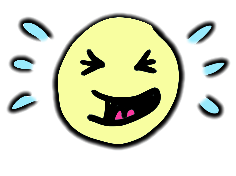 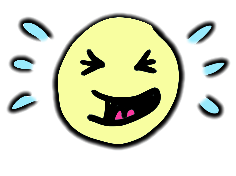 What do you call an alligator in a vest?
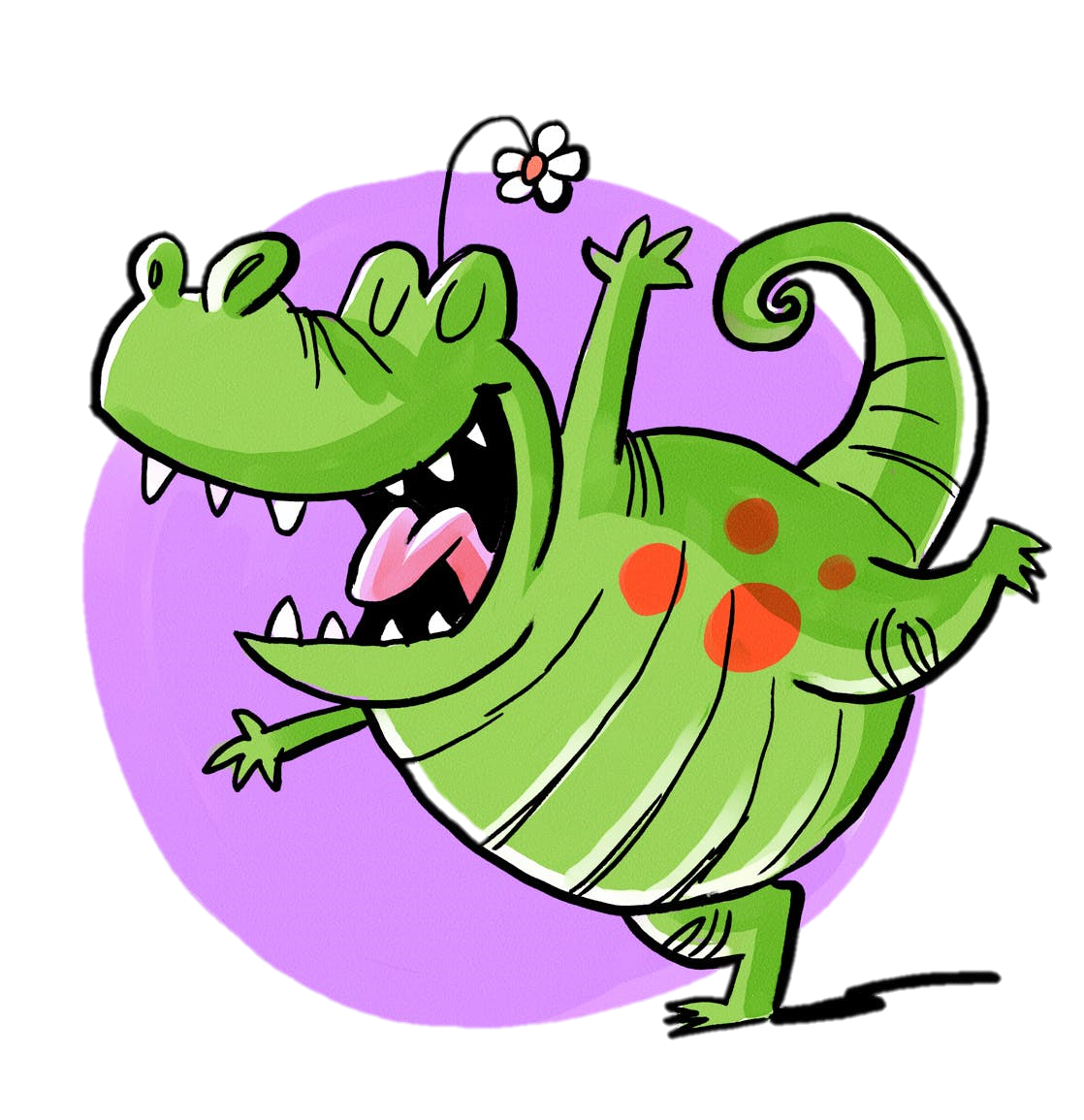 An Investi-Gator
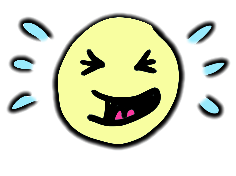 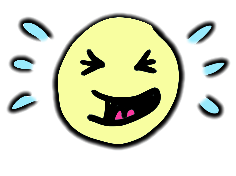 How do you make an octopus laugh?
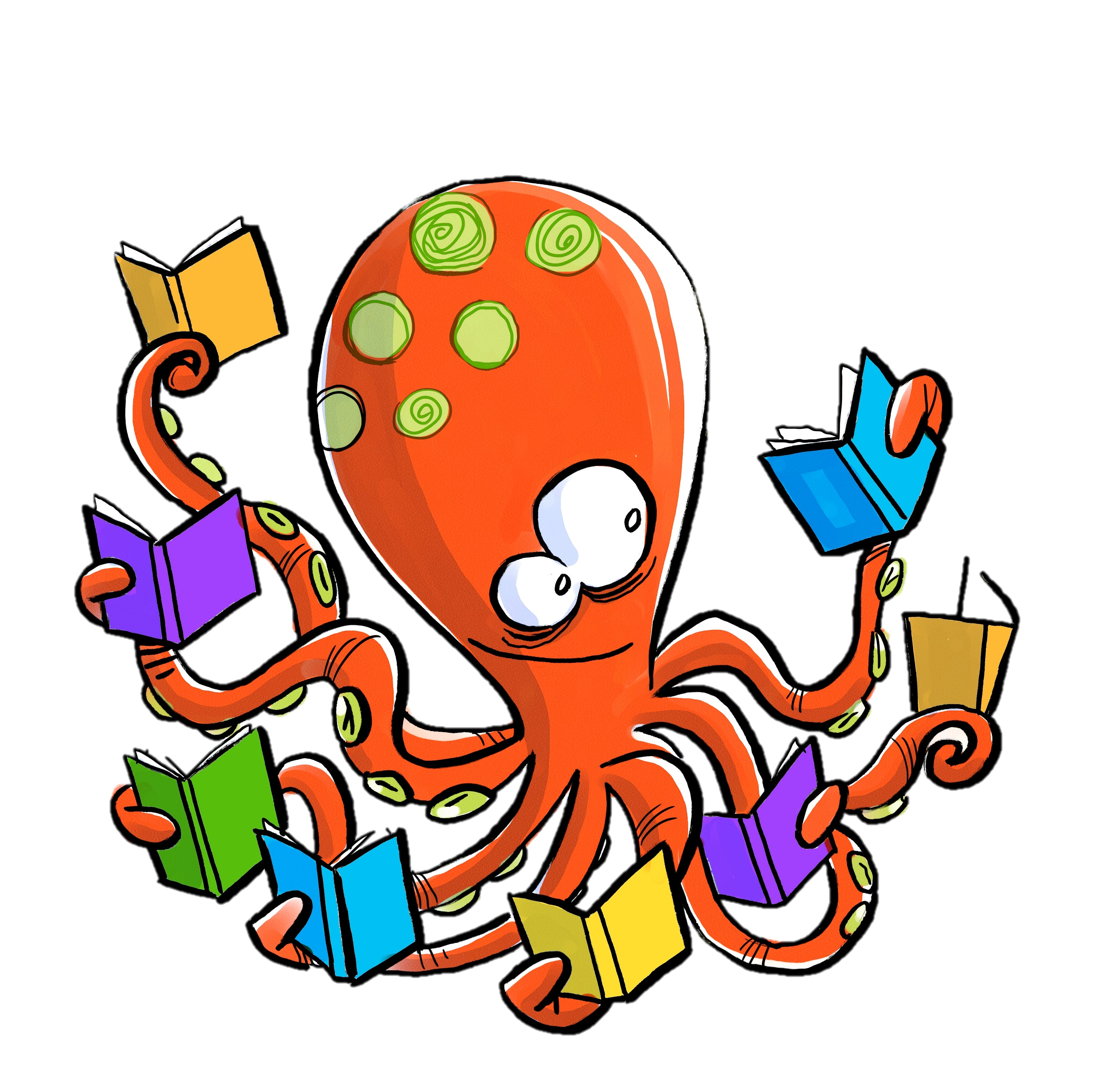 With ten-tickles
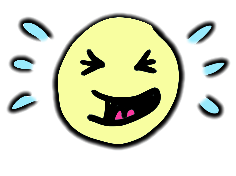 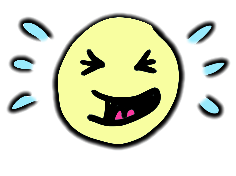 How does Darth Vader likes his toast?
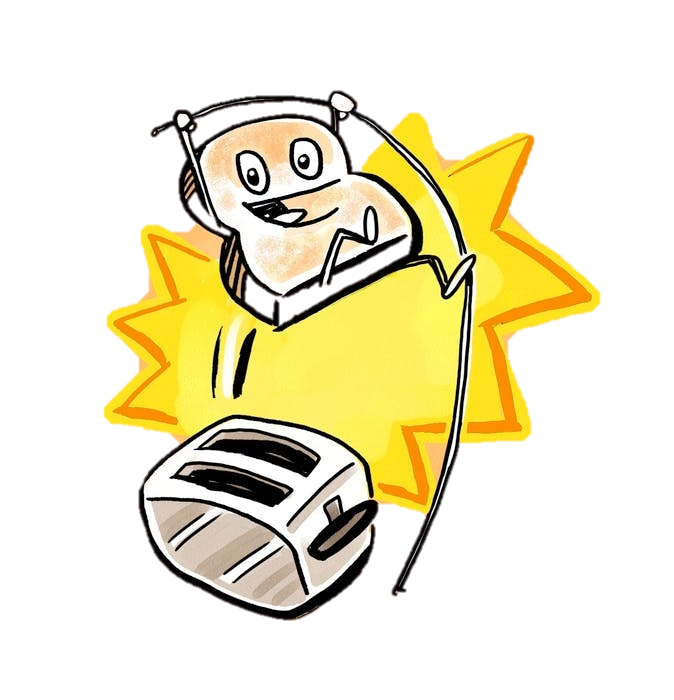 On the dark side
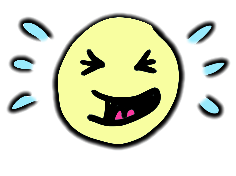 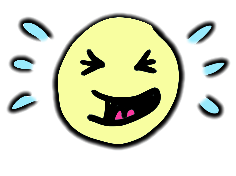 What did the dog say after a long day of work?
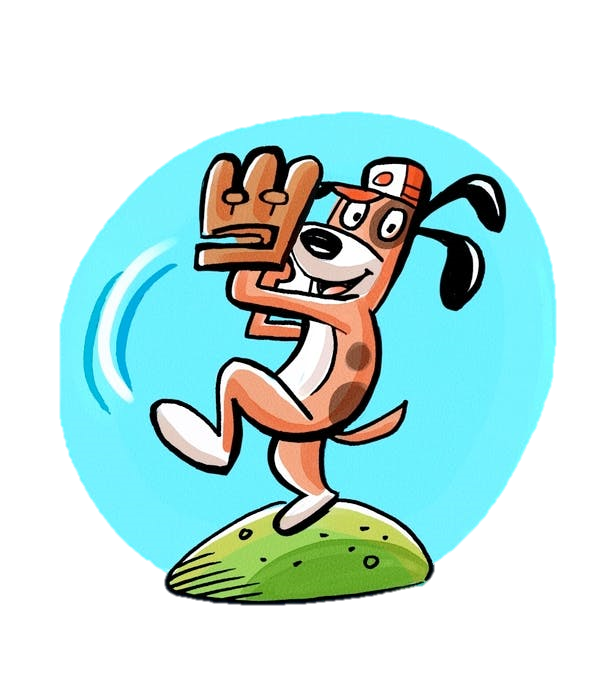 Today was ruff
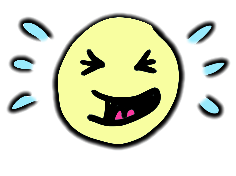 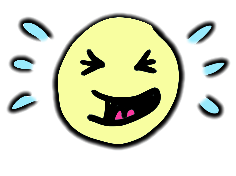 Why was the cat happy?
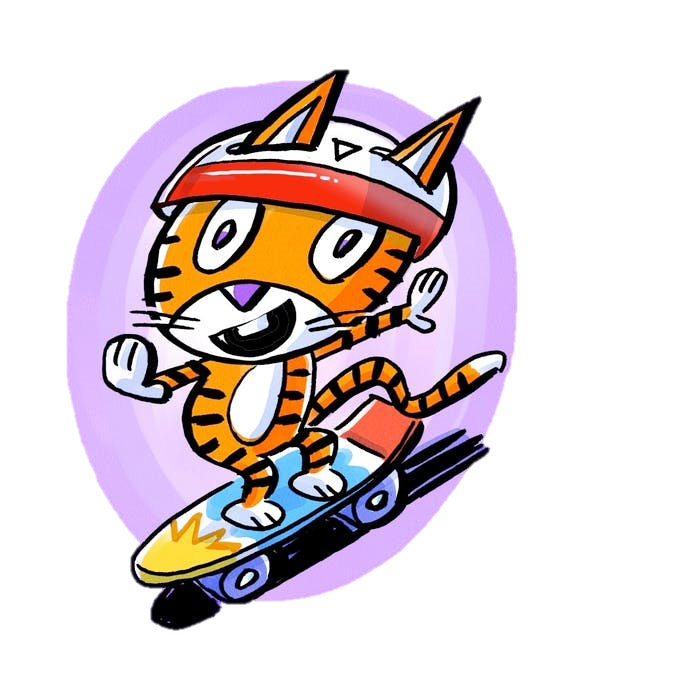 Because he had a PURR-fect day
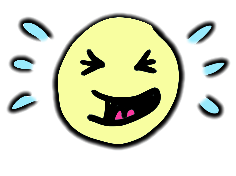 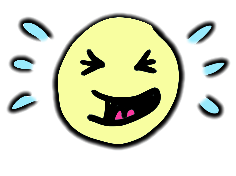 Battle of the books
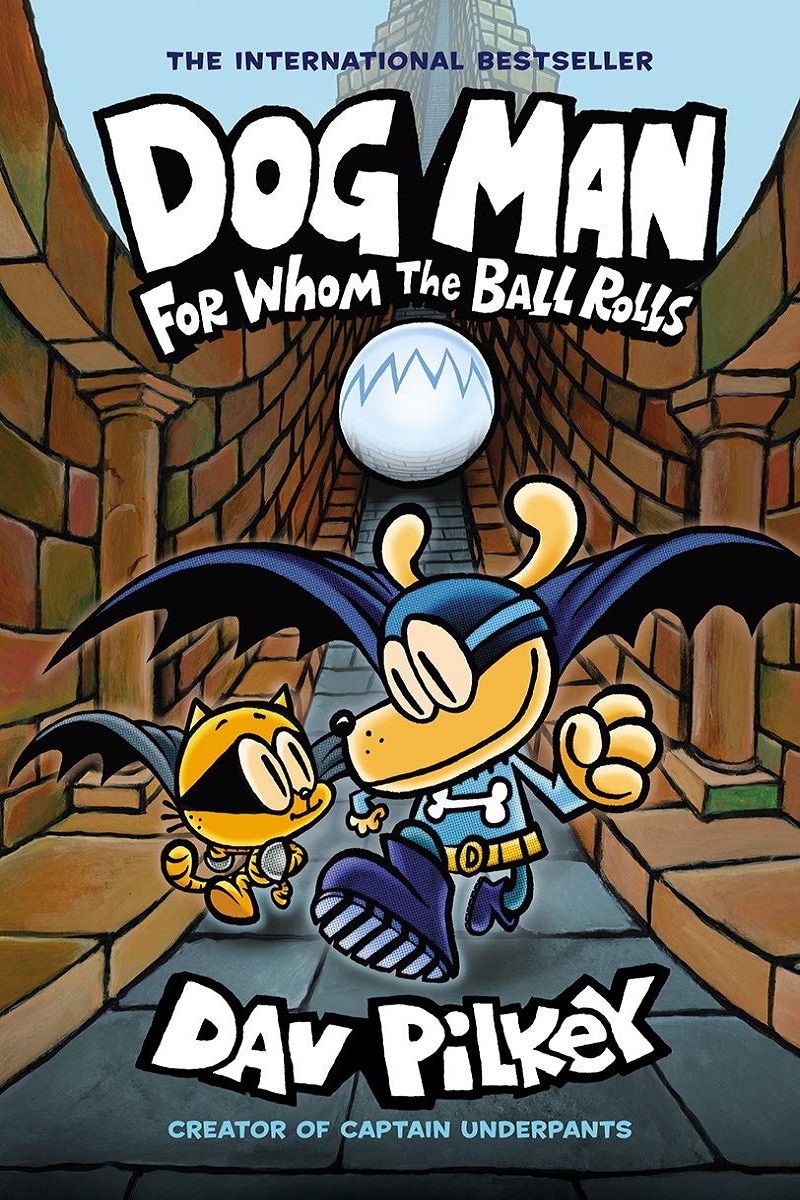 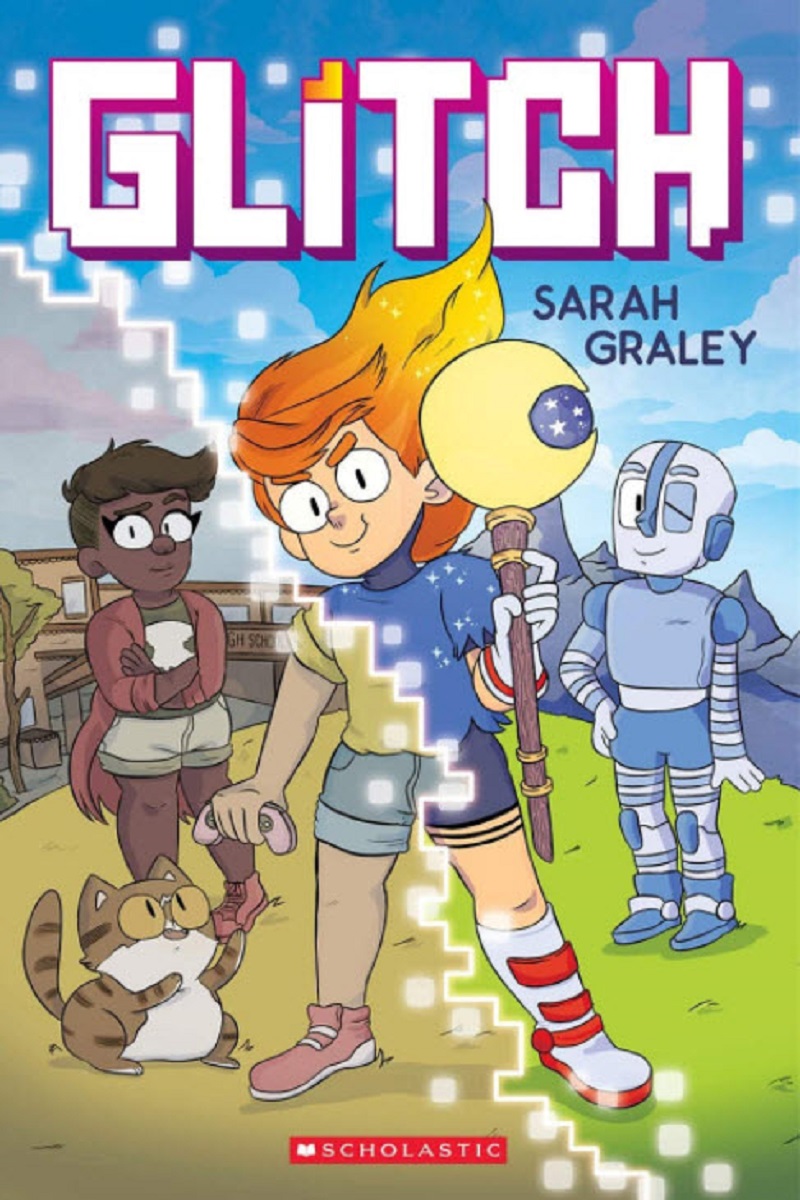 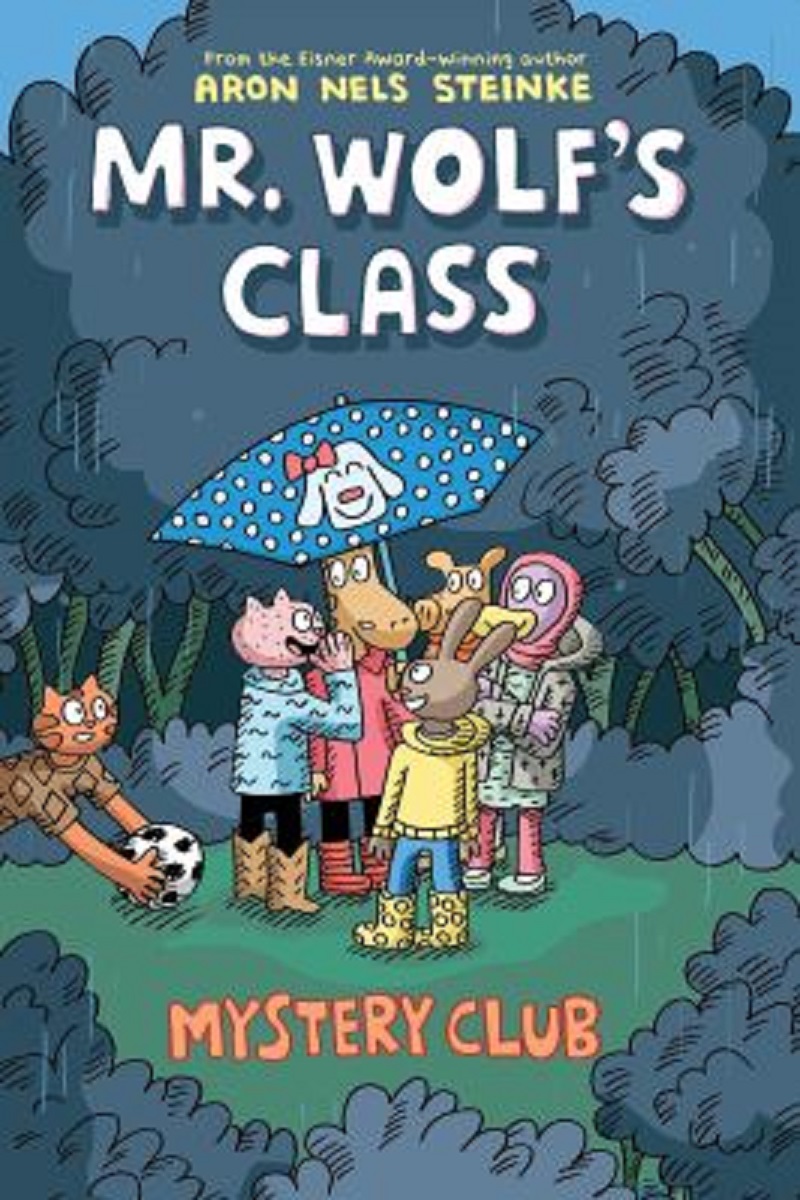 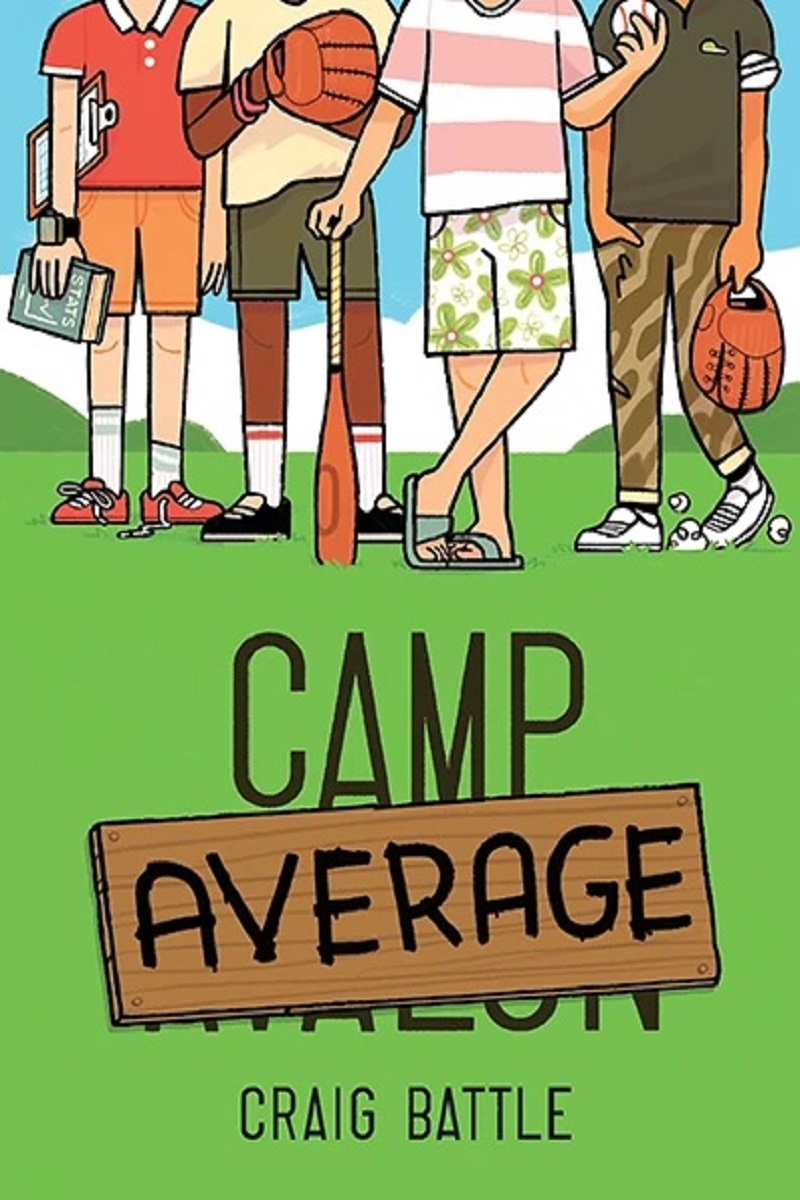 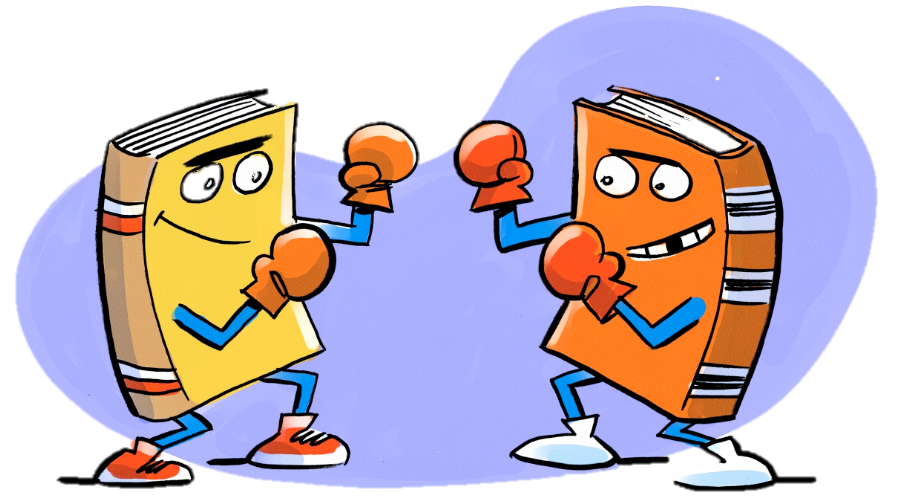 Choose your favourite book and help it win the tournament

Vote on a new battle each week

Each book can be read on our website as an ebook!
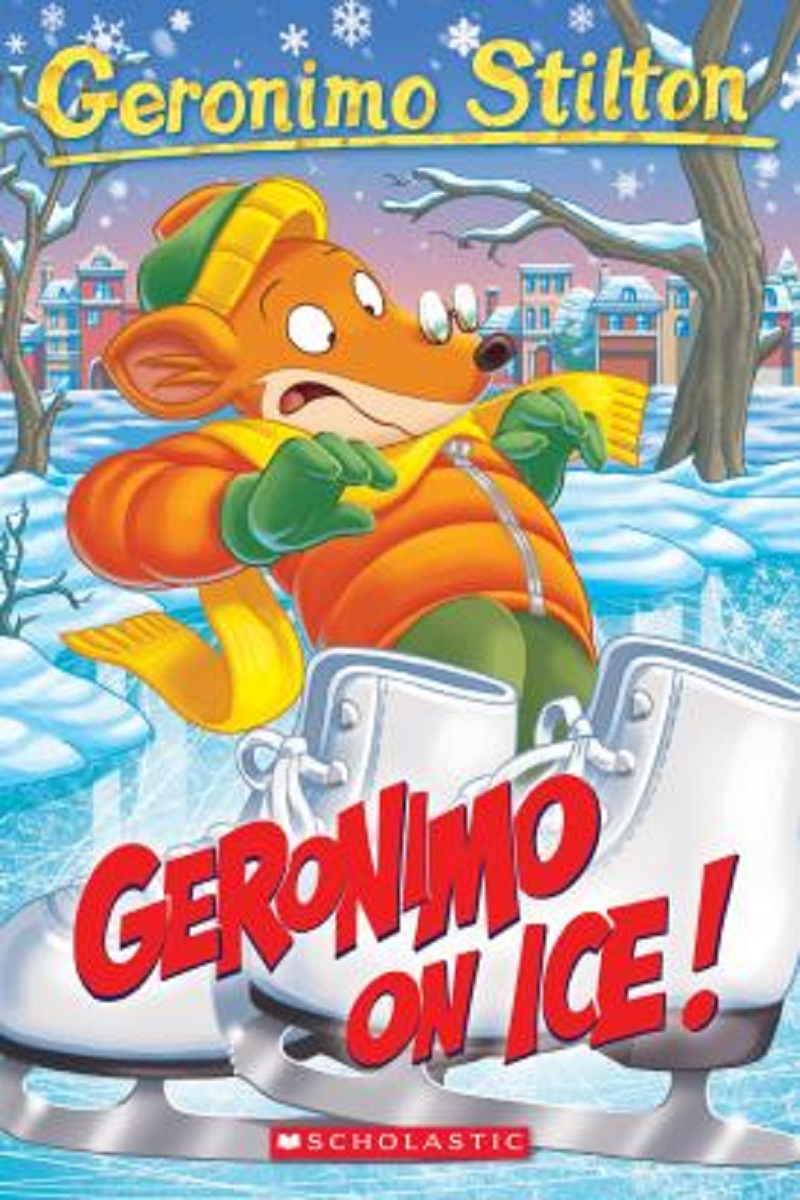 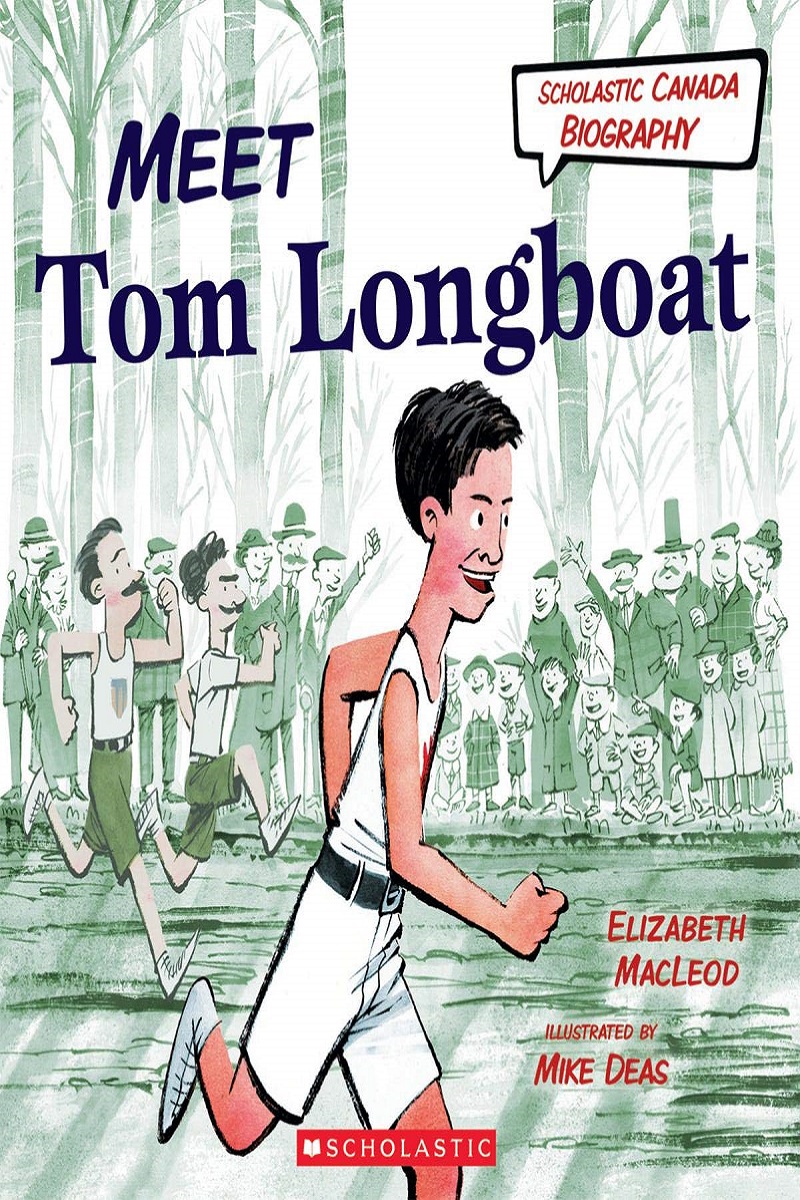 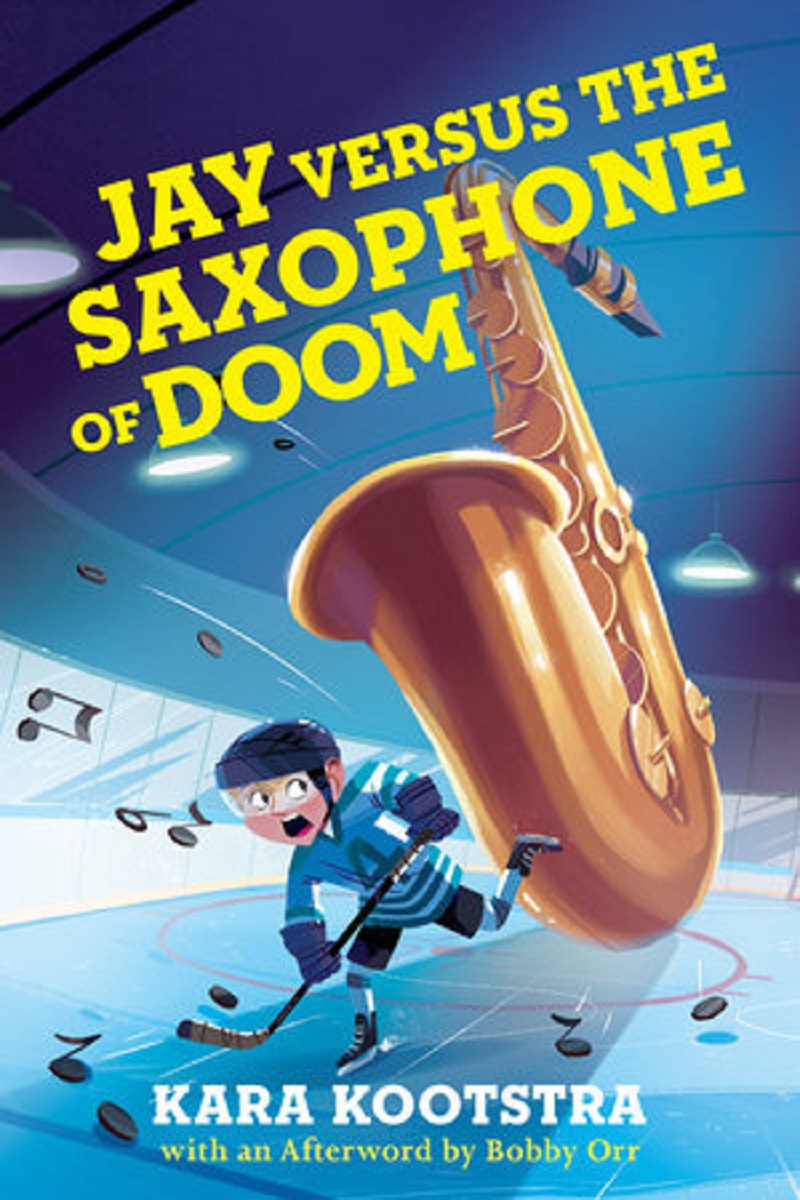 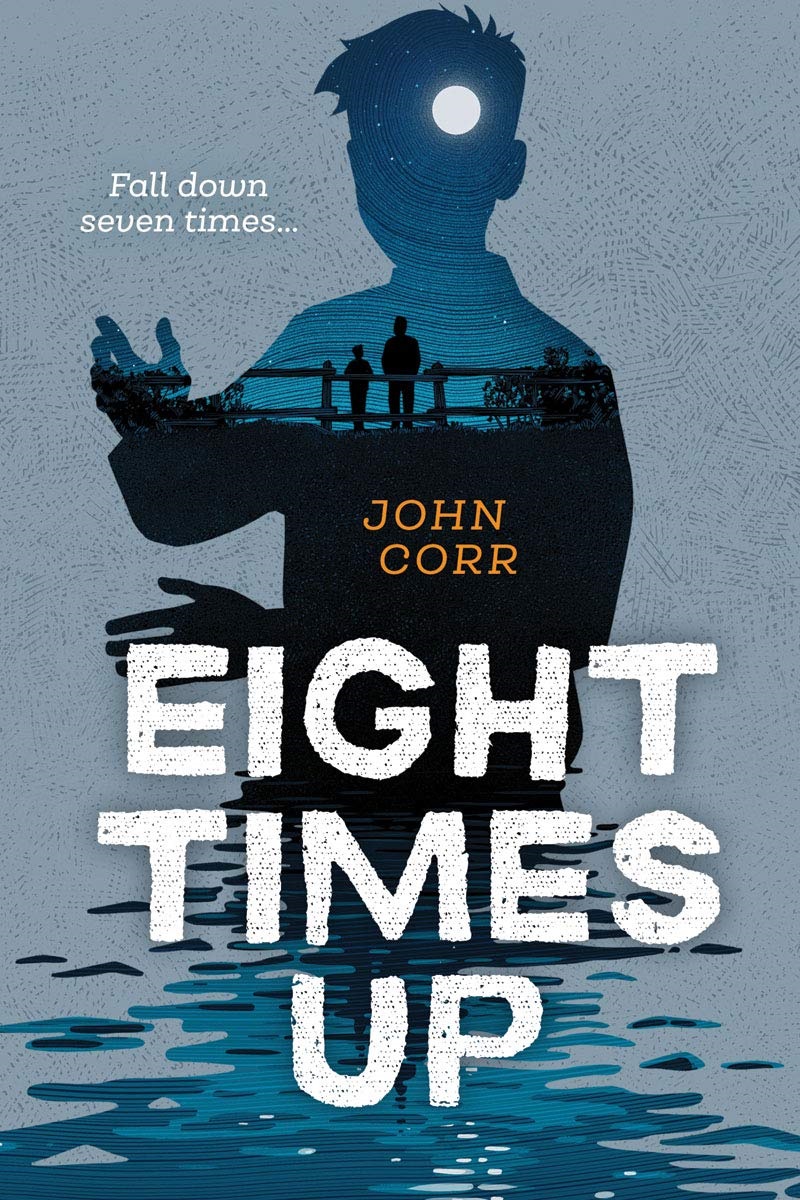 Trivia questions
What is the world record for juggling a soccer ball with just your feet, legs, shoulders and head? 

a) 35 minutes
b) 6 hours
c) 19 hours 
d) 26 hours
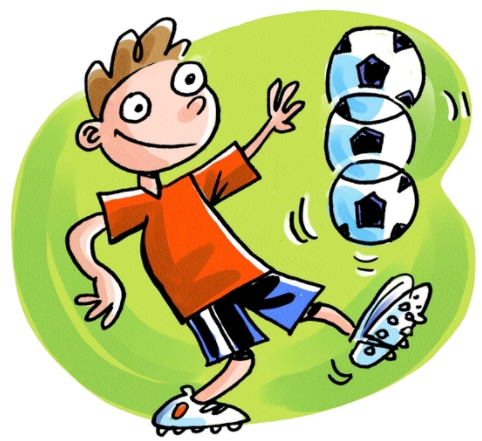 Correct answer!
Look for a new trivia question every week on our website!
Read and review books
Read awesome books online 
(for free, all summer)
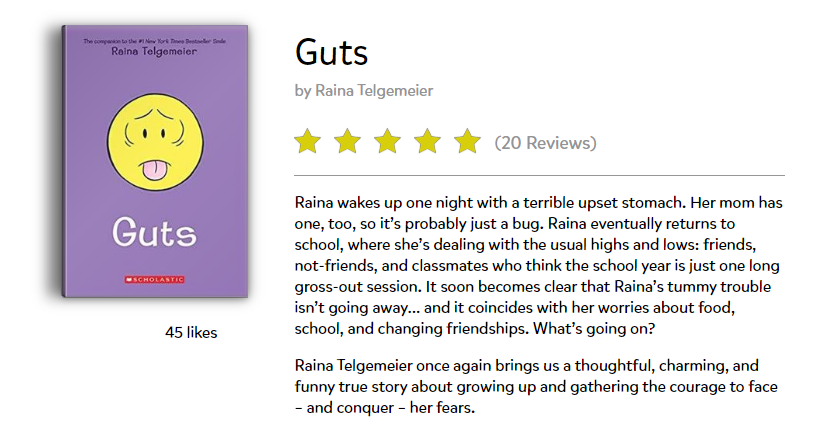 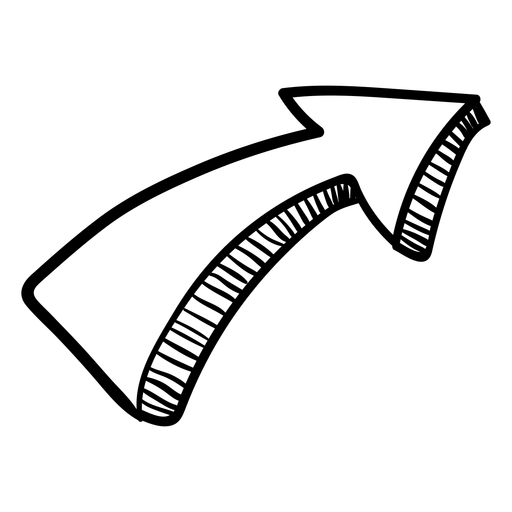 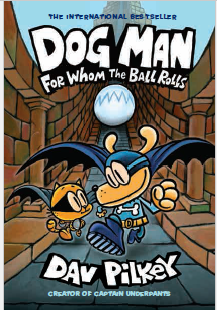 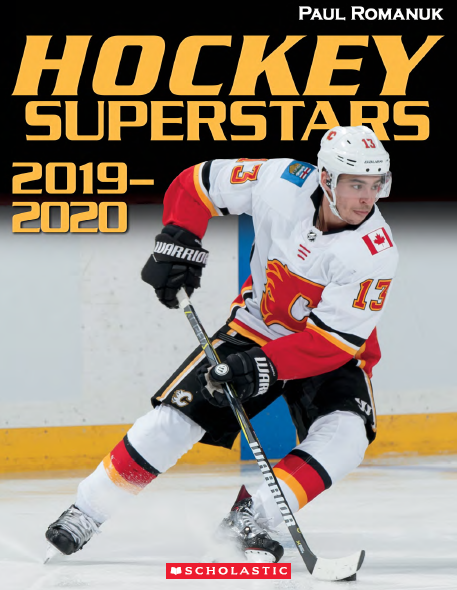 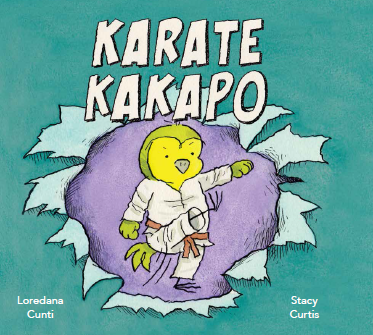 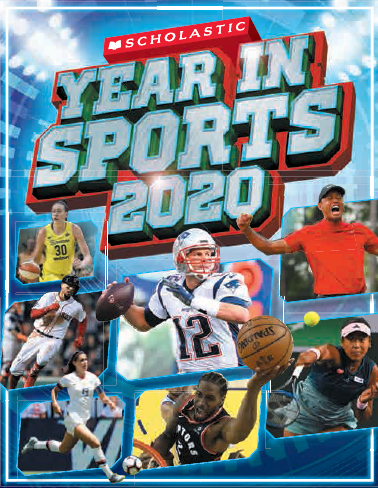 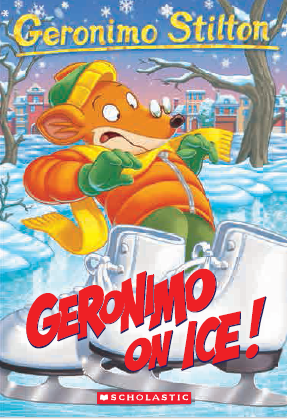 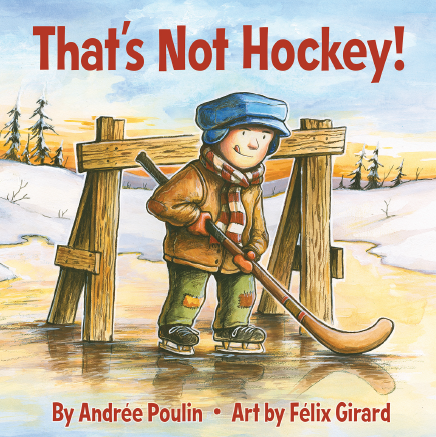 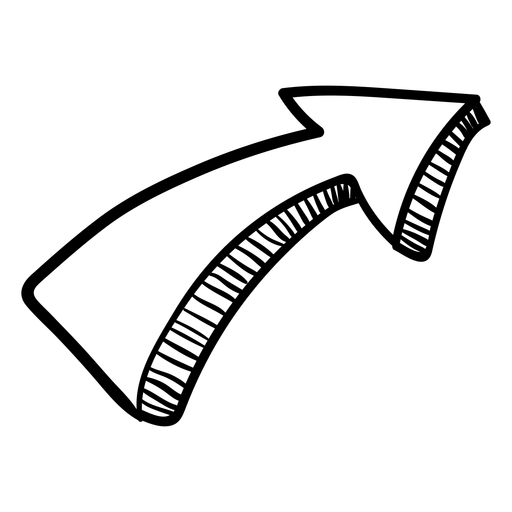 Review books
Other fun stuff online
Print colouring sheets
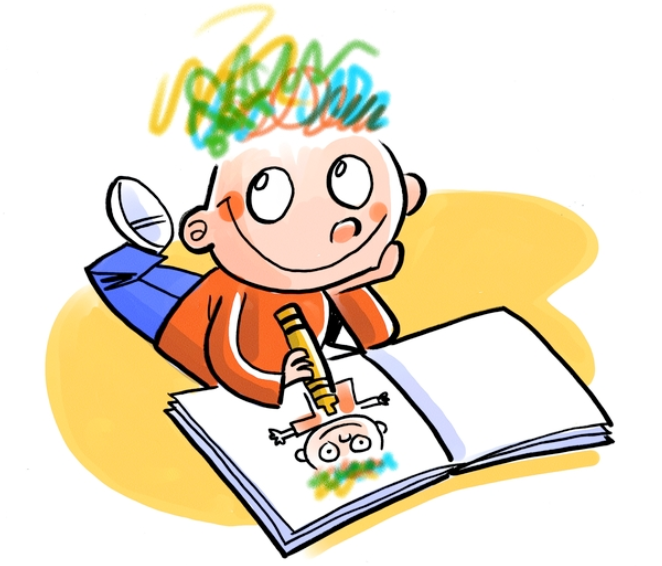 Write your own story
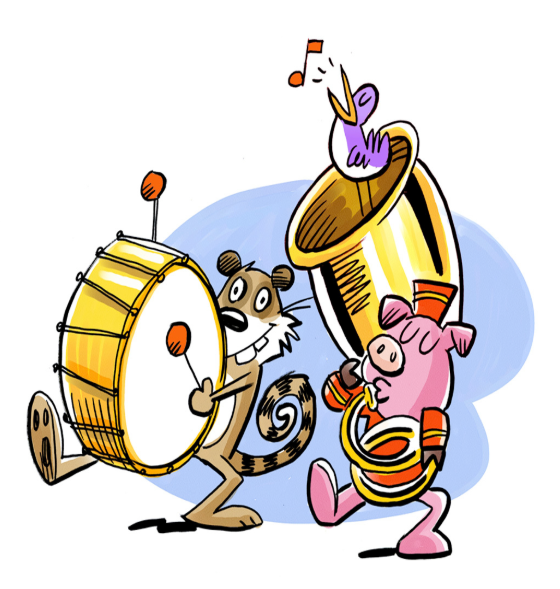 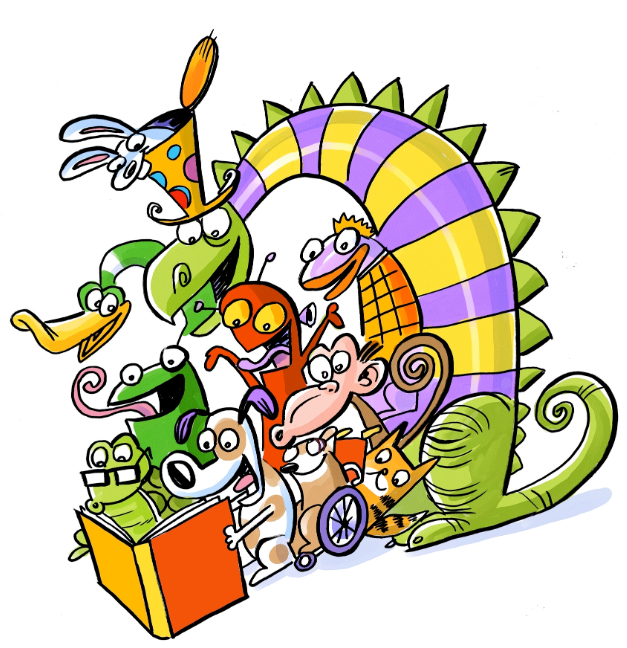 Keep track of your reading in our online notebook
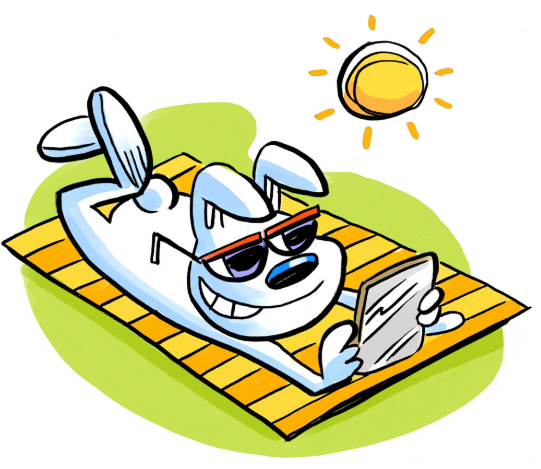 Silly stories
Story starters
Click here to enter program name
Enter program date here…
Insert a picture here by clicking on the icon below and then browsing and selecting the desired image. Crop the image to fit, if needed.
Enter program description here…
Click here to enter program name
Enter program date here…
Insert a picture here by clicking on the icon below and then browsing and selecting the desired image. Crop the image to fit, if needed.
Enter program description here…
Click here to enter program name
Enter program date here…
Insert a picture here by clicking on the icon below and then browsing and selecting the desired image. Crop the image to fit, if needed.
Enter program description here…